Projekt socjalny
Rodzice i Ja – MY
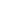 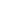 [Speaker Notes: Zamień te zdjęcia na własne. To łatwe. Zaznacz przykładowy obraz i usuń go. Potem wewnątrz obramowania kliknij ikonę Wstaw obrazy i odszukaj obraz, który chcesz tu wyświetlić.]
Współpraca:Stowarzyszenie NAZARET im. Św. Filipa Neri w BytowieMiejski Ośrodek Pomocy Społecznej w BytowieGmina Bytów
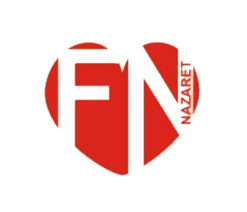 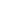 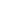 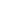 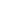 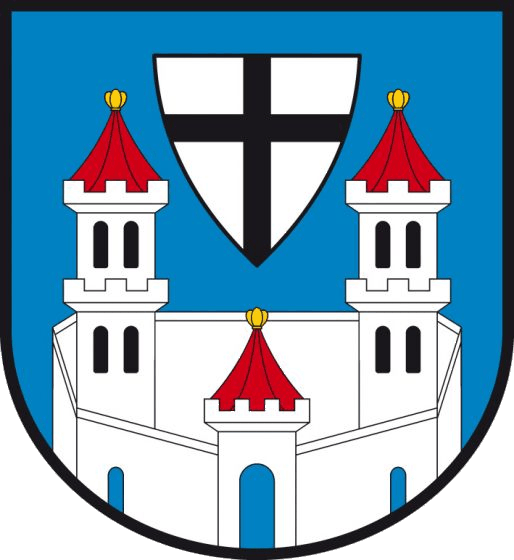 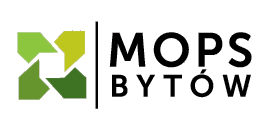 [Speaker Notes: Zamień te zdjęcia na własne. To łatwe. Zaznacz przykładowy obraz i usuń go. Potem wewnątrz obramowania kliknij ikonę Wstaw obrazy i odszukaj obraz, który chcesz tu wyświetlić.]
Wartość projektu7 620,00 zł
Dotacja gminy Bytów w ramach konkursów grantowych dla sektora NGO – 4 180 zł
PRIORYTET:
Pomoc społeczna, profilaktyka i ochrona zdrowia, działania na rzecz rodzin
[Speaker Notes: Zamień te zdjęcia na własne. To łatwe. Zaznacz przykładowy obraz i usuń go. Potem wewnątrz obramowania kliknij ikonę Wstaw obrazy i odszukaj obraz, który chcesz tu wyświetlić.]
Wsparcie 10 wielodzietnych rodzin z terenu gminy Bytów wykazujących:
bezradność opiekuńczo-wychowawczą
 objętych wsparciem asystenta rodziny
uwikłanych w przemoc domową
CEL: Stworzenie systemu wsparcia dla rodziców
Doskonalenie umiejętności 
Lepsza komunikacja rodziców z dziećmi
Towarzyszenie dzieciom w ich problemach
Stawianie dzieciom granic
Pozytywne wzmacnianie dzieci przez rodziców
Okres realizacji:
kwiecień – czerwiec 2017
Działania – oferowane wsparcie:
1. Wykłady tematyczne.
	2. Poradnictwo psychologiczne.
		3. Zajęcia edukacyjno-warsztatowe „Zabawa, rodzice i ja”.
			4. Sesje rodzinne.
				5. Spotkanie integracyjne pn. „Dzień Rodziny”.
Wykłady tematyczne
Prawidłowe i zdrowe żywienie dzieci.
Higiena osobista i otoczenia.
Określanie potrzeb rozwojowych dziecka.
Gry, zabawy i zabawki adekwatne do wieku dziecka.
Czas wspólnie spędzany z dziećmi. 

		8 spotkań po 1 godzinie
Poradnictwo/konsultacje psychologiczne
20 godzin konsultacji dla rodziców
	CEL: 
	- wgląd w doświadczane problemy związane z wychowywaniem dzieci
	- opracowywanie konstruktywnych sposobów ich rozwiązania

			Realizator usługi:	psycholog zatrudniony w MOPS 							(porozumienie)
Zajęcia edukacyjno-warsztatowe „Zabawa, rodzice i ja”
9 godzin wsparcia – 3 miesiące x 2 spotkania x 90 min.
	
		CEL:	
		- zabawa cenną formą spędzania czasu wolnego
			- ważny element rozwoju dziecka
				- czas budowania więzi
„Zabawa, rodzice i ja”
wspólne czytanie bajek
	zabawa z masą solną
		kreatywna zabawa z balonami
			malowanie koszulek
				rodzinna sałatka owocowa
					prace plastyczne
	
		Realizator usługi:	socjoterapeuta
RODZINNE  MALOWANKI
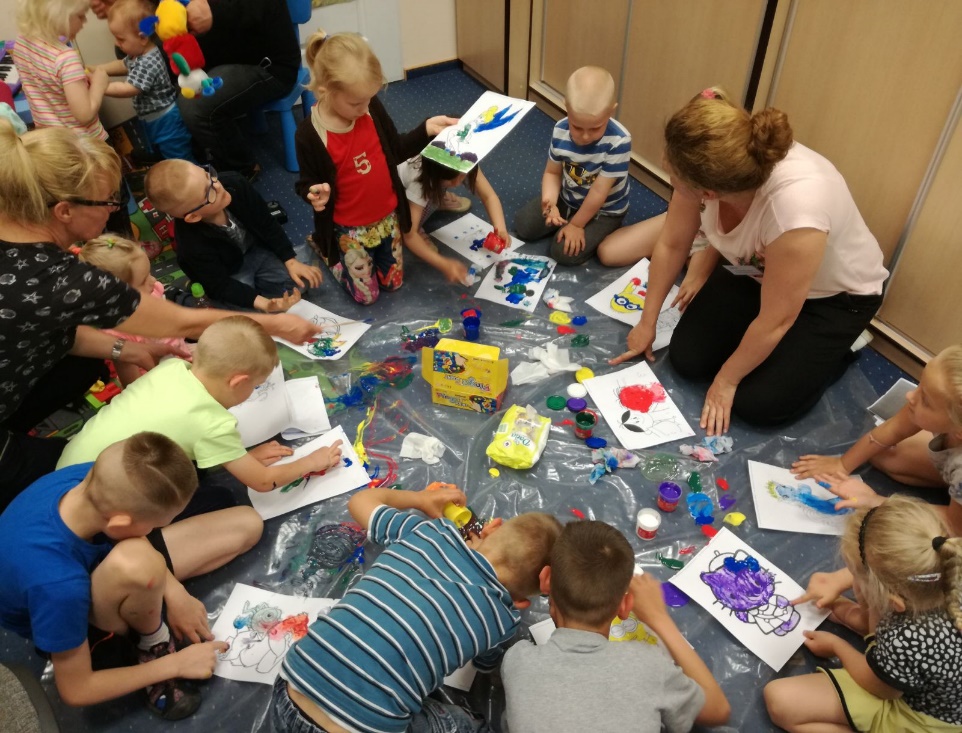 [Speaker Notes: Zamień te zdjęcia na własne. To łatwe. Zaznacz przykładowy obraz i usuń go. Potem wewnątrz obramowania kliknij ikonę Wstaw obrazy i odszukaj obraz, który chcesz tu wyświetlić.]
ZABAWA Z MASĄ SOLNĄ
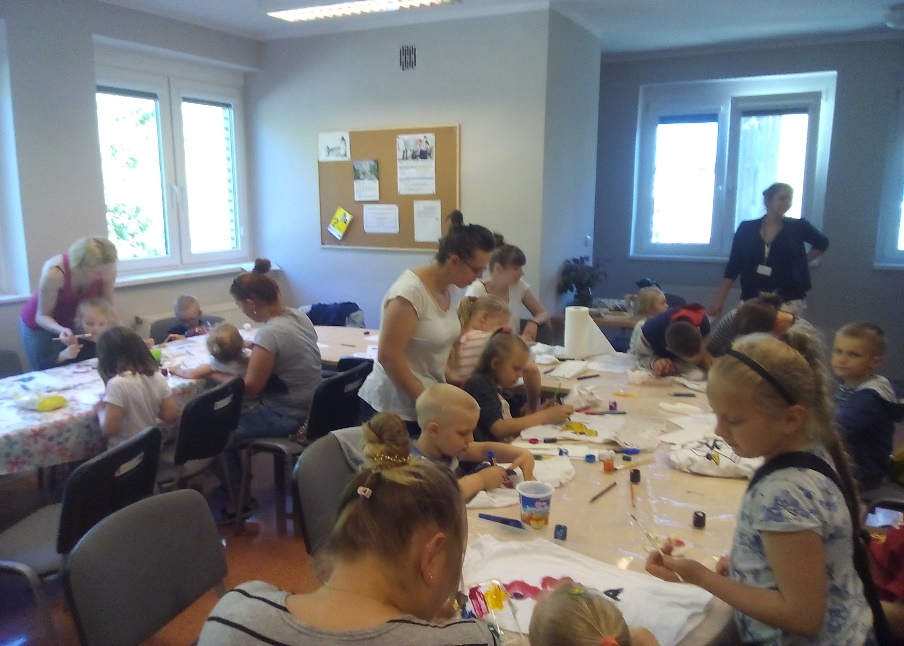 Sesje rodzinne
20 godzin wsparcia – 10 spotkań po 2 godziny dla rodziny
	
	CEL:	nauka prawidłowych wzorców, stawiania granic	
	- poznanie funkcji rodzicielskich, społecznych
	- sposoby wzmacniania własnej wartości
	- słabe i mocne strony
	- konstruktywne sposoby rozwiązywania problemów
	- wzmacnianie pozytywnych relacji w rodzinie
METODY:	
aktywna edukacja
	praca indywidualna i zespołowa
		omówienia i dyskusje

	
		Realizator usługi: psycholog
„Dzień Rodziny”
Podsumowanie projektu.
Zajęcia ogólnorozwojowe z elementami pedagogiki zabawy, sportu i rywalizacji dla wszystkich członków rodziny.
Wesołe miasteczko – dmuchańce, popcorn, kiełbaski z grilla.
Nagrody dla rodzin uczestniczących w konkursach – rodzinne bilety do kina, muzeum, na basen, słodkości.
					
				Realizatorzy:	pracownicy socjalni						asystenci rodziny 						wolontariusze
NAJLEPSZA ZABAWA TO… Z RODZICAMI !!!
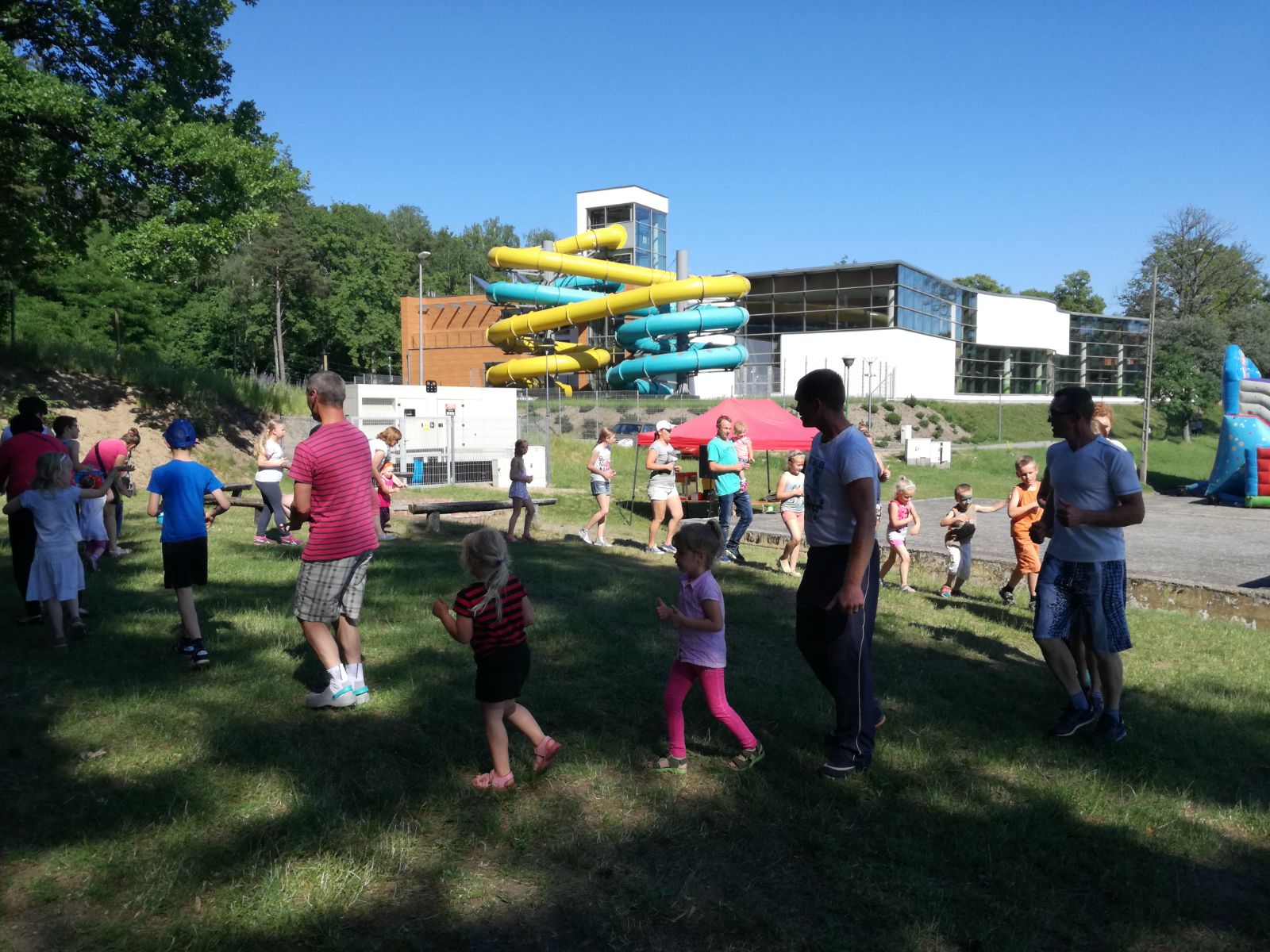 Podpis
[Speaker Notes: Zamień te zdjęcia na własne. To łatwe. Zaznacz przykładowy obraz i usuń go. Potem wewnątrz obramowania kliknij ikonę Wstaw obrazy i odszukaj obraz, który chcesz tu wyświetlić.]
Co nam  (Rodzinom)  to dało?
Zwiększenie wiedzy nt. zaspokajania potrzeb dzieci i stawiania granic.
Zwiększenie umiejętności wychowawczych.
Integracja z innymi rodzinami przeżywającymi podobne trudności w opiece / wychowaniu dzieci.
Otwarcie się na usługi oferowane przez gminny / powiatowy system wsparcia rodzin.
Co nam  (Ośrodkowi)  to dało?
Rozszerzenie oferty wsparcia dla rodzin.
Pogłębiona praca socjalna.
Lepsze poznanie rodzin, zwłaszcza w sytuacjach zabawowych, kryzysowych.
Współpraca z organizacją ze sfery pożytku publicznego.
Dziękuję za uwagę
Bytów, 27 września 2018